«КТО ТАКИЕ РЫБЫ?»
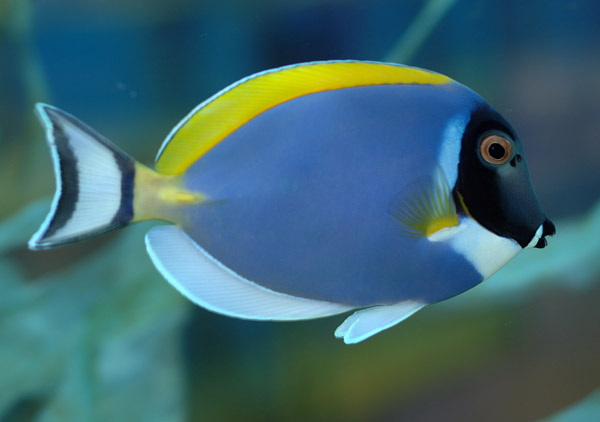 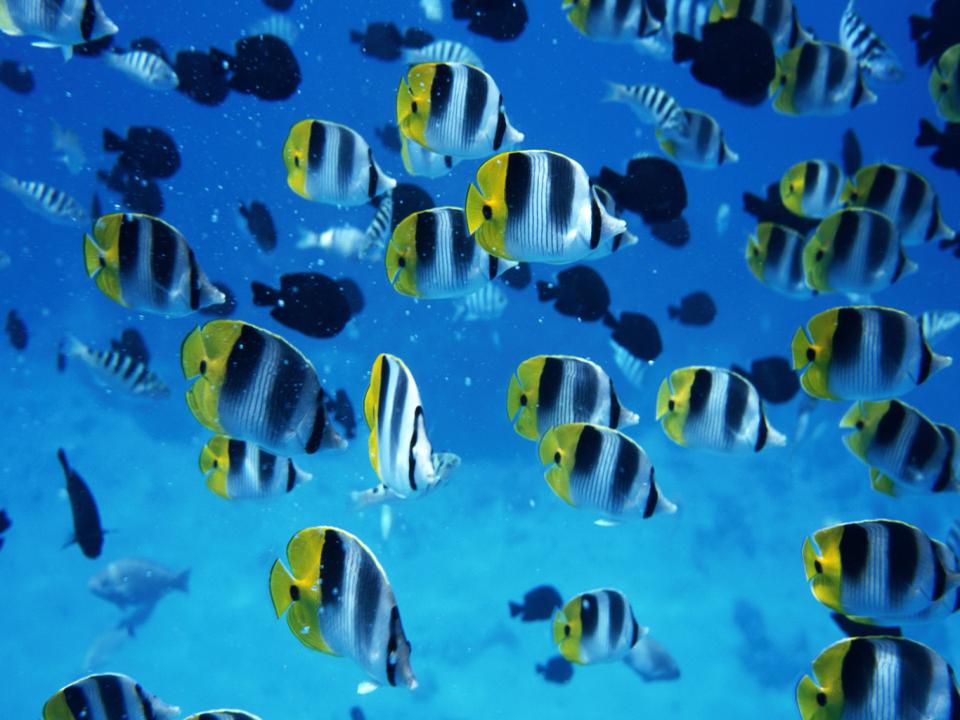 В воде они живут. Нет клюва, а клюют.
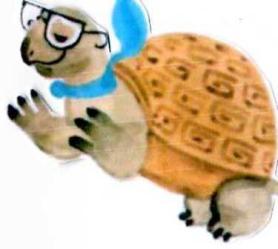 Строение рыбы
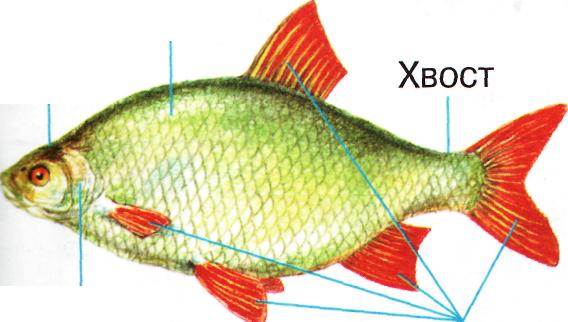 ТУЛОВИЩЕ
ГОЛОВА
ПЛАВНИКИ
ЖАБЕРНАЯ КРЫШКА
ПЛАВНИКИ
Только рыбы живут в воде.
Только рыбы плавают в воде.
Только рыбы имеют плавники.
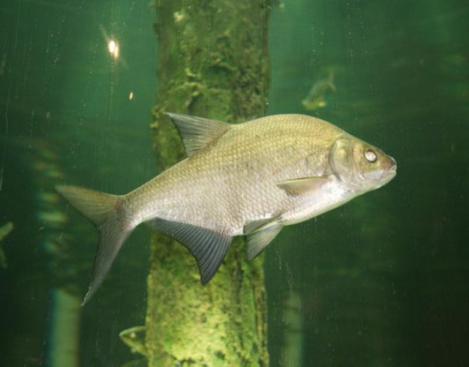 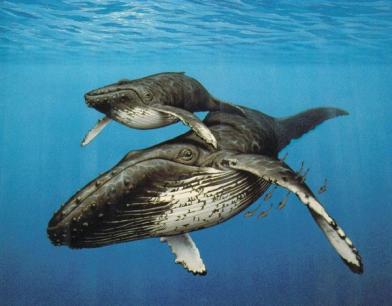 Только рыбы появляются из икры.
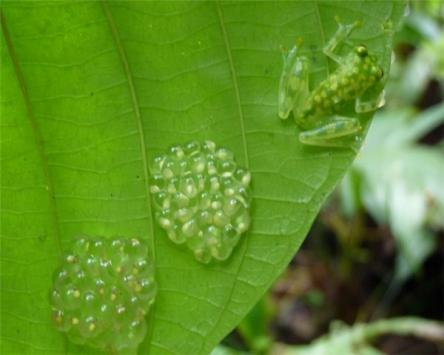 Только у рыб незаметная окраска.
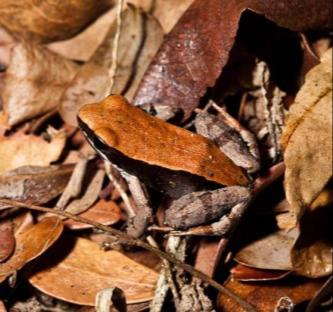 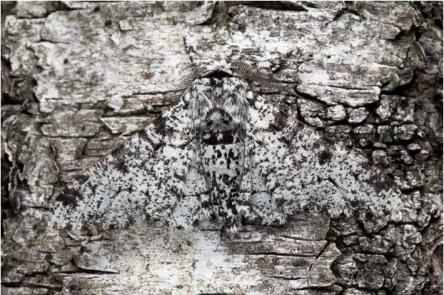 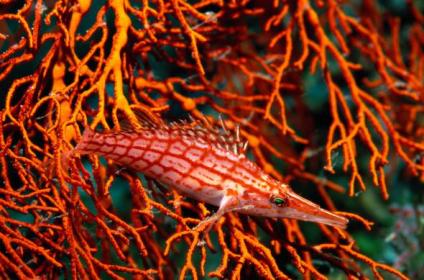 Только рыбы покрыты чешуей.
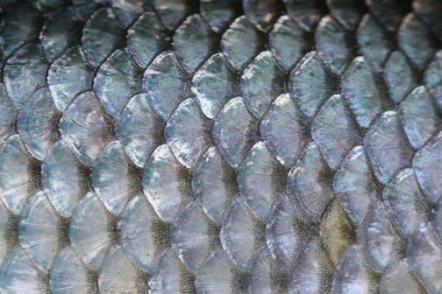 У меня, в отличие от большинства других рыб, тело голое, без чешуи. А защищает меня    
   толстая кожа.
окунь
щука
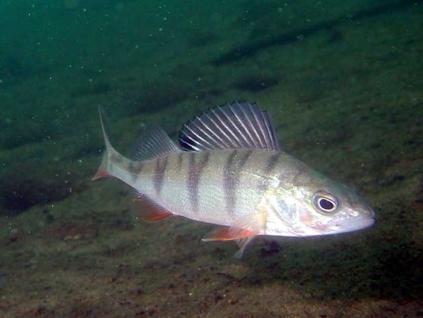 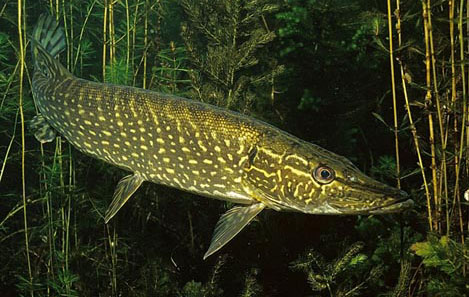 Речные  рыбы
карась
ёрш
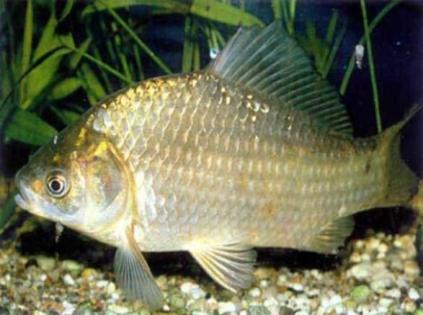 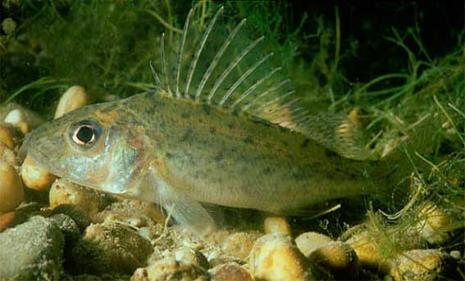 сельдь
камбала
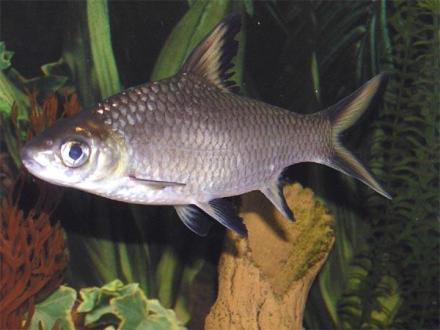 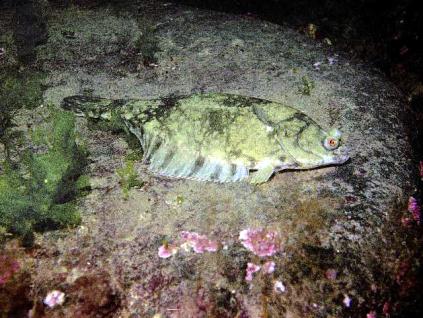 Морские  рыбы
треска
акула
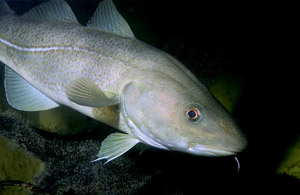 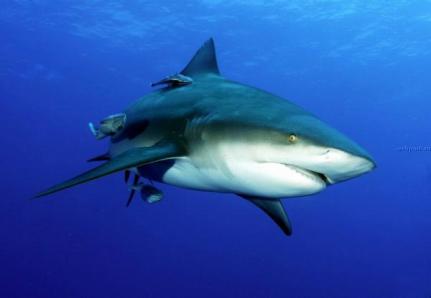 гуппи
Золотая рыбка
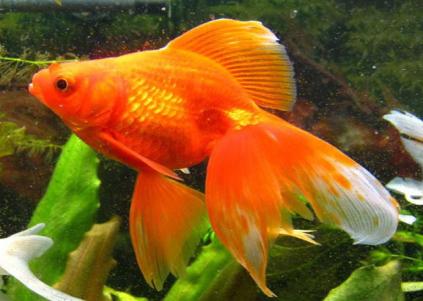 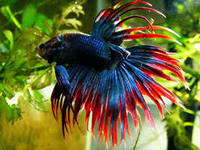 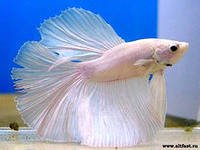 Аквариумные  рыбки
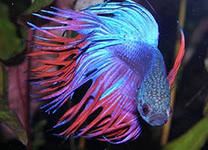 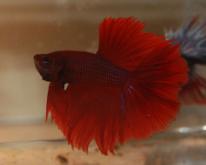 петушки
гурами
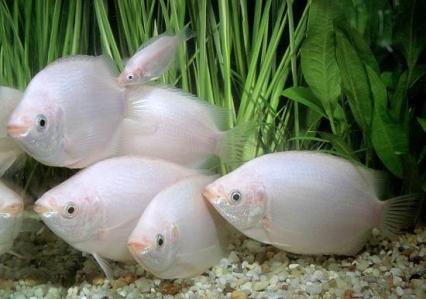 Спасибо  за  урок !